Role of the BoardPrepared for: Corning Incorporated Foundation & Southern Tier Nonprofits
Prepared by: Elizabeth Voudouris, 
President & CEO, Business Volunteers Unlimited

evoudouris@bvuvolunteers.org
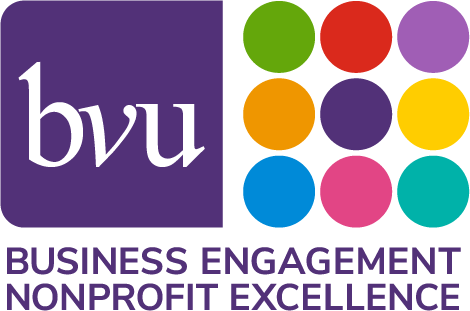 1
Sector Trends
1
Proliferation of Nonprofit Organizations
Over 1.3 million active nonprofit organizations 

Provide 11.4 million jobs
5.4% of GDP ($887 billion to US economy)


Nonprofits in New York: 115,982
Employee 2 million people
$322 billion in revenue
Assets of $633 billion
Business Volunteers Unlimited
2
Strategic and Financial Pressures
Increasing demand
Shrinking resources
Reduction in government funding
501-C3 “nonprofit” is tax status, not business model
Business Volunteers Unlimited
Financial Models
Business Volunteers Unlimited
5
3
Strategic Alliances
Economies of scale
Avoid duplication
Sustainability
68% collaborate to provide programs
4
Increased Scrutiny and Transparency
Outcome metrics
990
Executive Compensation
Business Volunteers Unlimited
Funding Trends - Charitable contributions are significant source of revenue
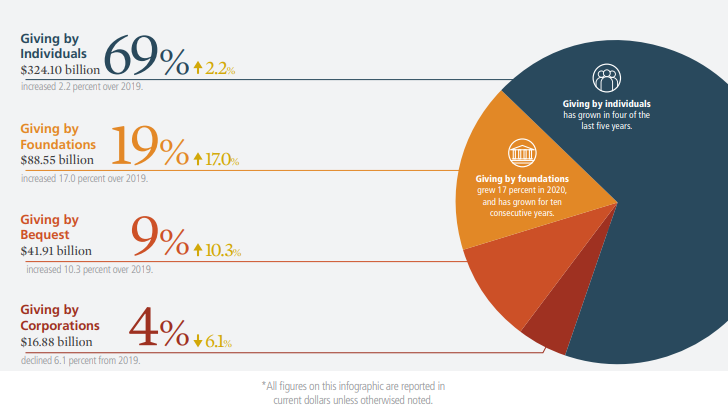 $471.44 billion
In 2020, Americans gave $471.44 billion to charity, a 5.1% increase over 2019.
2%
5%
4%
6%
10%
28%
17%
9%
69%
12%
12.5%
SOURCE: Giving USA 2021
Business Volunteers Unlimited
Funding Trends - Charitable contributions are significant source of revenue
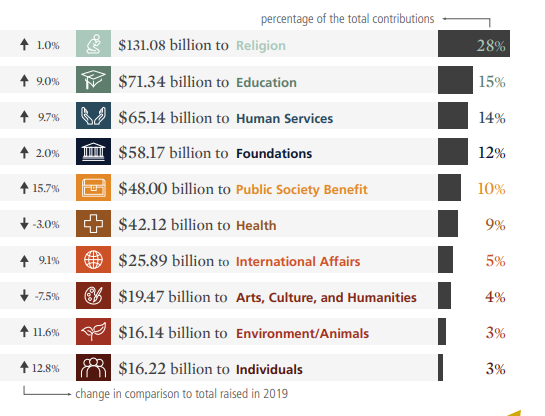 $471.44 billion

In 2020, Americans gave $471.44 billion to charity, a 5.1% increase over 2019.
2%
5%
4%
6%
10%
28%
17%
9%
69%
12%
12.5%
2020 contributions by destination(by percentage of the total)
SOURCE: Giving USA 2021
Business Volunteers Unlimited
3
The Role of the Board of Directors
Authority
The board of directors bears the primary responsibility for ensuring that a charitable organization fulfills its obligations to the law, its donors, its staff and volunteers, its clients, and the public at large.
Basic authority (§1702.30(A), O.R.C.):
  “all of the authority  of a corporation shall be exercised by or under the direction of its directors.”
Business Volunteers Unlimited
The Board Functions as a Team
The role of the board refers to the board as a whole, a unit, a team. Individual board members do not have authority or individual rights
Accountability and responsibility rests with the full board…
Business Volunteers Unlimited
1
2
Determine mission, vision and strategic direction
Establish and strengthen community relations
Enhance the public standing of your organization
Ambassadors
Talking points
Crisis/transition communications strategy
Scan internal and external environment
Ensure effective planning - review & modify strategic plan
Monitor performance based on key milestones and success factors
Business Volunteers Unlimited
3
4
Select and support the chief executive
Develop funding resources
Ensure adequate resources
Individual, annual, financial contribution 
Donor identification 
Donor cultivation
Partnership
CEO performance evaluation and process to set compensation (990 requirement) 
Succession plan 
Open doors
Business Volunteers Unlimited
5
6
Provide financial oversight
Ensure legal and ethical integrity
Adequate accounting skills
Annual budget
Regular financial statements and cash flow reports
Annual audit
Investment policies
Duties of care, loyalty and obedience
Board has the authority as a group, not as individual members
96% of nonprofits carry Directors and Officers Liability Insurance for their boards
Business Volunteers Unlimited
7
Develop the board
Ensure a competent board
Governance Committee
Adopt best practices
Review and update bylaws periodically
Business Volunteers Unlimited
There Is a Great DifferenceBetween Sitting on a Boardand Serving on a Board.
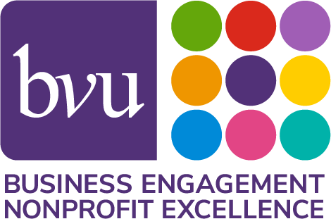 4
Best Practices of Governance
1
2
Define the unique “work” of your board
Strengthen board member engagement
Lifecycle of nonprofit
Clarify expectations and accountability (81% have written job descriptions for board members; 52% conduct annual assessment)*
Orientation
Engage new board members on at least one committee right away
Buddy system
*excerpt from BoardSource’s Leading with Intent.
											     (2019)
Business Volunteers Unlimited
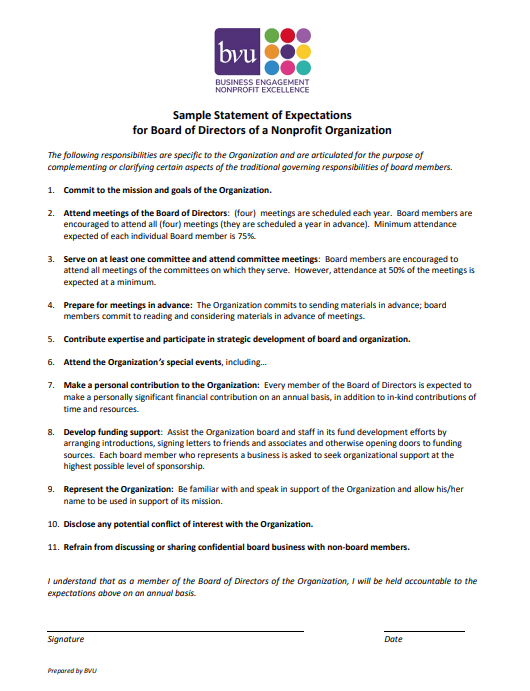 Business Volunteers Unlimited
3
4
Build constructive partnership with the CEO
Structure effective meetings
Annual compensation and evaluation process – 80% 
Open and honest communication
Annual one-on-one meeting
Set dates early; begin and end ON TIME
Engaged board members do their HOMEWORK BEFORE board meetings
Board portal
Consent agenda – 57%
Dashboard report – 44%
Executive Session – 61%
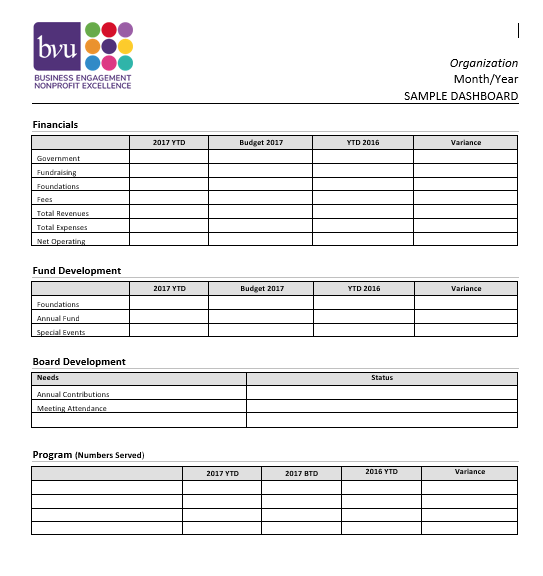 Business Volunteers Unlimited
Average number of committees – 4.8
Average number of board meetings – 6
Executive Committee – 78%
Average board tenure – 6 years (2 three-year terms)
5
6
Ensure relevant board and committee structure
Seek competent and diverse board composition
Business Volunteers Unlimited
Average board size – 15 members
Race/ethnicity – 84% Caucasian
Age – 17% under 40 years old
Why is Diversity Important in the Nonprofit Board Room?
Diverse perspectives are better qualified to identify the full range of risk and opportunity​
Diverse boards reflect the communities they serve, which improves the ability to comprehend and respond to environmental and external changes and trends​
Diversity is part of the organization’s mission and essential to develop and deliver programs that support the mission​
To resources that are important to achieving the mission​ diverse connections with policy makers, donors and collaborative partners​
Boards that are not diverse risk becoming stagnant​
Better decision- making​
More responsive ​
Mission alignment​
Better pipeline​
Stronger access
*excerpt from BoardSource’s Board Governance Index: Is Your Board “Normal”?, ​                                                                                            (by Ruth McCambridge, January 2015​)
Business Volunteers Unlimited
7
8
Effective communication and deliberation
Succession plan for the chief executive and the board chair
Create culture of trust, transparency and inquiry
Ensure that board functions in all three modes:
Fiduciary: Legal responsibility for oversight and stewardship
Strategic: Ensure a winning strategy; decisions about resources and programs
Generative: Serve as source of leadership & deeper inquiry; explore root causes, values,                    optional courses and new ideas
34% have a written CEO Succession Plan 
Qualities to seek in a board chair:
Ability to build constructive partnership with CEO
Fosters trust
Resolves conflicts, builds consensus
Frames and discusses strategic questions
Establishes clear expectations for board members
Business Volunteers Unlimited
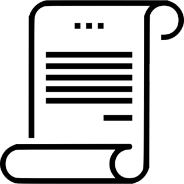 “
Board members should not feel like “docile mushrooms (warm and in the dark).”
“
McFarlan and Epstein
Nonprofit Boards: A Guide, 2009
Business Volunteers Unlimited
Business Volunteers Unlimited
Sample Question to Explore Board Opportunity
Meeting with the chief executive and board chair to discuss:










Mission and scope of programs
Revenue structure and key funding sources
Key challenges facing the organization in next 3 years
Key opportunities for organization growth
Strategic plan
Relationship between chief executive and board
Role of the board
Expectations of individual board members ($, time, events)
D&O insurance
Tour of facilities
Thank you
BVU connects businesses and nonprofits, creating connections to better our community.
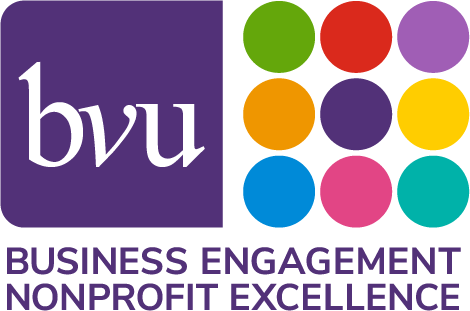 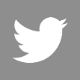 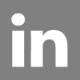 linkedin.com/company/bvu
@bvuvolunteers
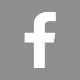 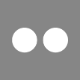 facebook.com/bvuvolunteers
flickr.com/photos/bvu
Board of Directors:Governance and Leadership
Leslie M. Connolly, Esq.
Joseph G. Casion, Esq.
Harter Secrest & Emery LLP
8 Denison Parkway
Corning, NY 14830
(585) 232-6500
General Concept
Generally, the Board exercises its legal governance responsibilities by 
Supporting the Organization by providing resources to further the mission of the Organization; and 
Monitoring and evaluating the overall performance of the Executive Director and the Organization.
1
What Board “Governance” Means
This involves:
Working with management to establish strategic direction and carry out objectives
Ensuring that resources are available and assets are properly managed
Ensuring that the Organization operates responsibly and effectively
Monitoring the Board’s performance and ensuring Board continuity
Advising, evaluating and supporting the Chairperson and the Executive Director
Acting as an ambassador and advocating for the Organization
31
Division of Responsibilities
Items appropriate for Board review and approval:
Mission
Governance Policies and Procedures
Regulatory Reporting
Organizational Finances and Audits
Major Corporate Transactions
Chief Executive Officer

All remaining items should be undertaken by the Executive Director and Staff.
32
Examples
Mission
Adopting the strategic plan and long-term goals for the Organization; approving changes in the charitable mission; approving substantial changes to the scope of services provided or geographic area served by the Organization
Governance Policies and Procedures
Adopting and amending the Organization’s bylaws, policies, procedures and charters as necessary and as required by law; reviewing and approving recommendations from committees without delegated authority
Committee actions shall be regularly reported to the Board even if Board approval is not required
33
Examples (cont’d)
Regulatory Reporting
Audits or assessments by state or federal authorities (e.g., DOH, CMS, IRS) that have primary regulatory oversight over the programs, services and finances of the Organization
Organizational Finances and Audits
Approving the annual budget prepared by management and/or appropriate committee; authorizing “material” changes to the approved budget; approving engagement of auditors and accepting audited financial reports
34
Examples (cont’d)
Major Corporate Transactions
Approving the sale or purchase of assets, mergers, dissolution or lease of real property (by or of the Organization) if such transaction would constitute substantially all assets of the Organization; changes in corporate structure (e.g., the formation of a “holding company” or affiliate) 
Chief Executive Officer
Hiring, terminating and evaluating performance and setting compensation for the CEO
35
Board Fiduciary Duties
Three Duties:
Duty of Care
Duty of Loyalty
Duty of Obedience
36
Duty of Care
A Director shall discharge the position in good faith and with a degree of diligence, care and skill that an ordinarily prudent person would exercise under similar circumstances in a like position.

The duty of care consists of both a duty of attention and a duty of informed decision-making.  Some decision responsibility can be delegated to committees, advisors and staff.

Duty of attention shifts to duty of “supervision” when decision-making is delegated.
37
Duty of Loyalty
A Director shall have an undivided allegiance to the organization and shall not use his or her position to improperly benefit from or gain an advantage that properly belongs to the organization.

The duty of loyalty encompasses a prohibition against private gain and a prohibition against (unreviewed and unapproved) transactions involving conflicts of interest.

Disclose, Discuss and Document.
38
Duty of Obedience
A Director shall carry out the organization’s mission as defined in its governing documents and ensure that it complies with applicable laws.

The duty of obedience requires that the organization’s assets be used and deployed in furtherance of the organization’s purposes and in compliance with law.
39
Other Noteworthy Items
Volunteer Immunity


D&O Insurance
40
Questions?
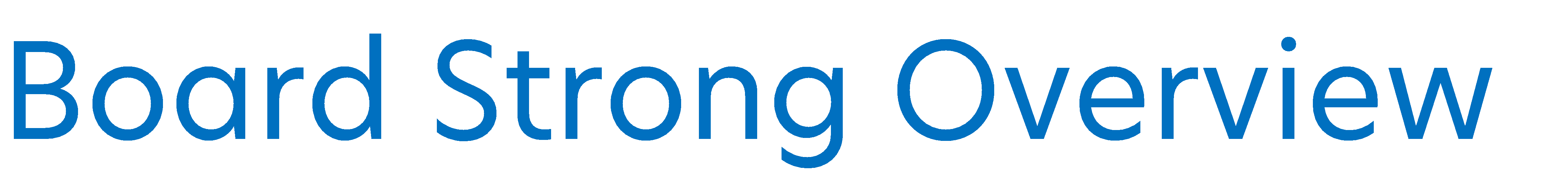 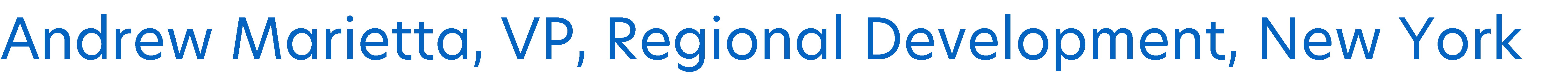 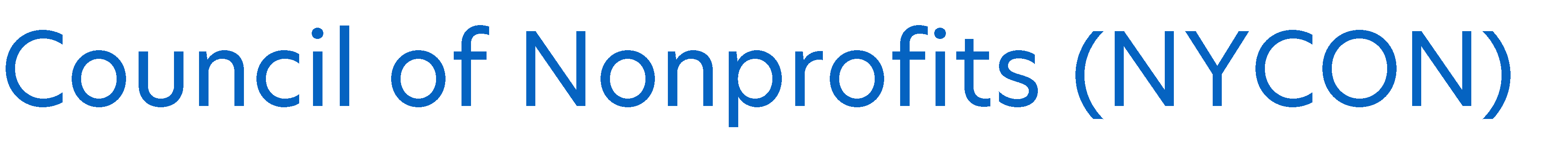 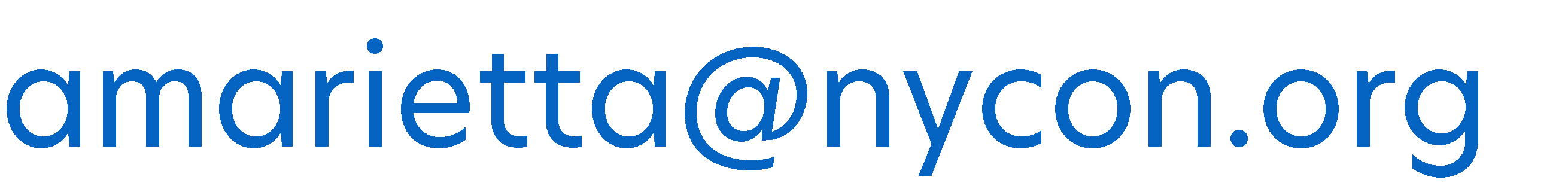 42
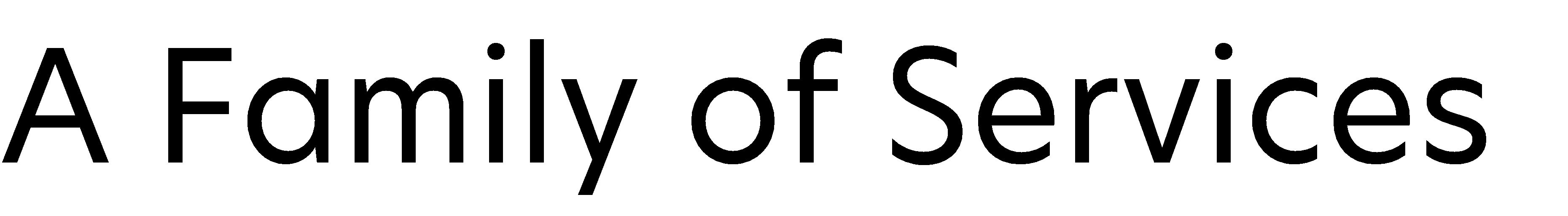 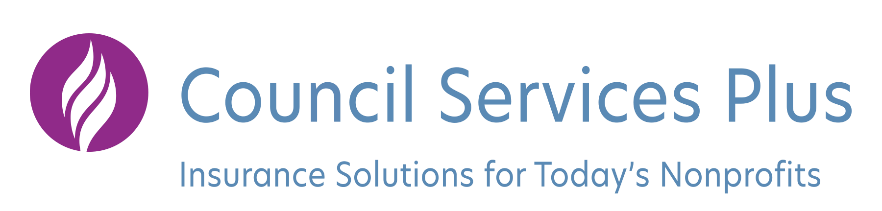 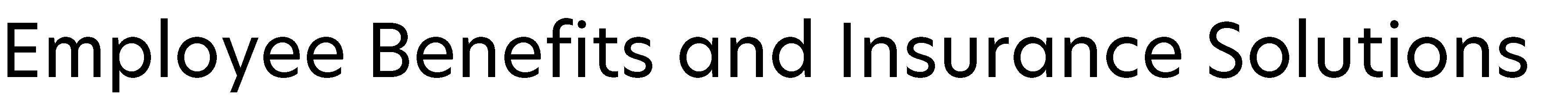 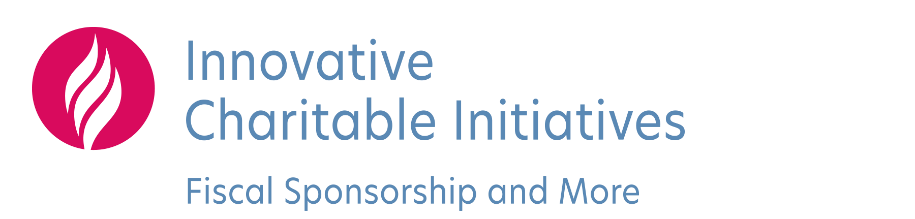 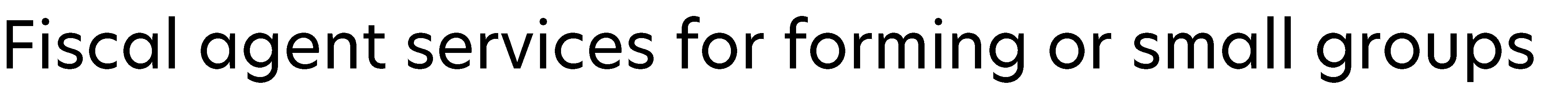 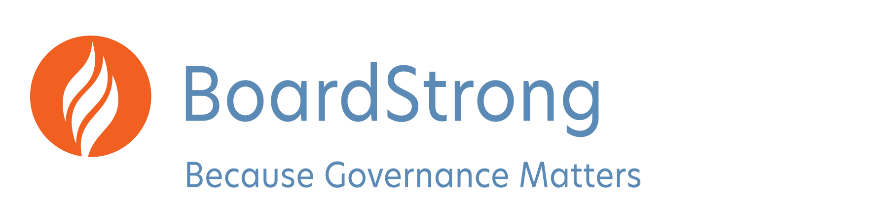 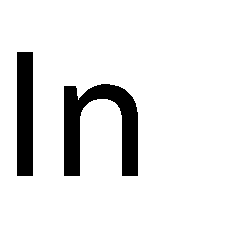 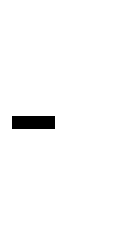 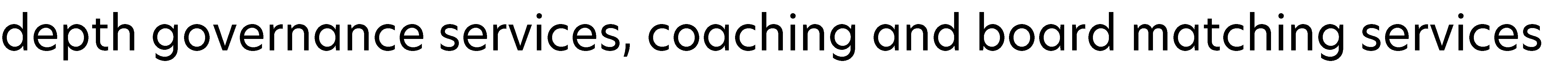 43
About NYCON & Our Corporate Family
NYCON
State association in NYS with 3,000 members
Provide a wide range of TA /Training services, group business products & services, information,  state & federal advocacy, etc.
Innovative Charitable Initiatives (ICI)
Fiscal agent/ incubation services for emerging nonprofits or divested programs
Employment administration
Services available nationally
Board Strong
Board matching tool (online www.boardstrong.org)
Council Services Plus (CS Plus)
Social enterprise insurance brokerage firm (employee benefits and liability insurance)
Risk management consultation
44
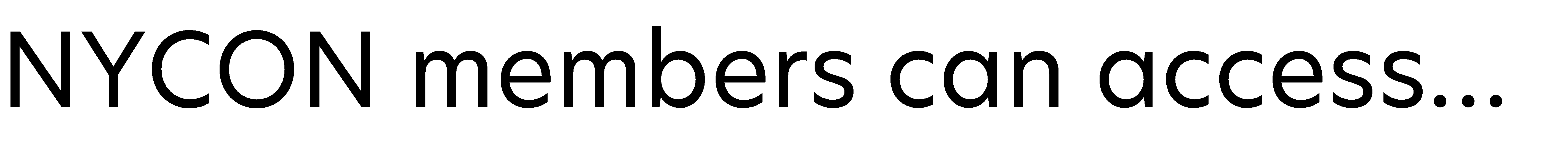 •
•
•
•
•
•
•
•
•
•

•
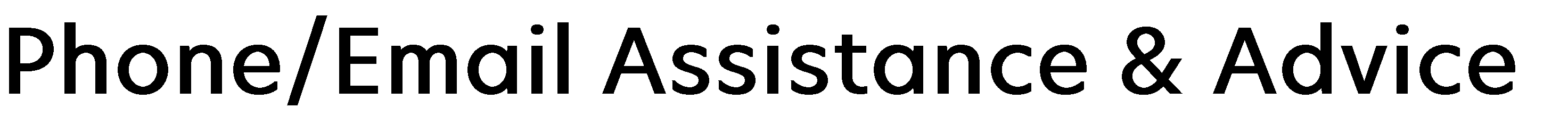 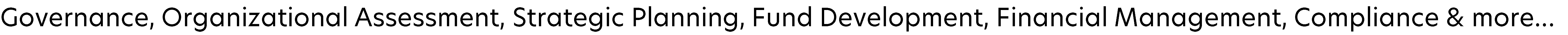 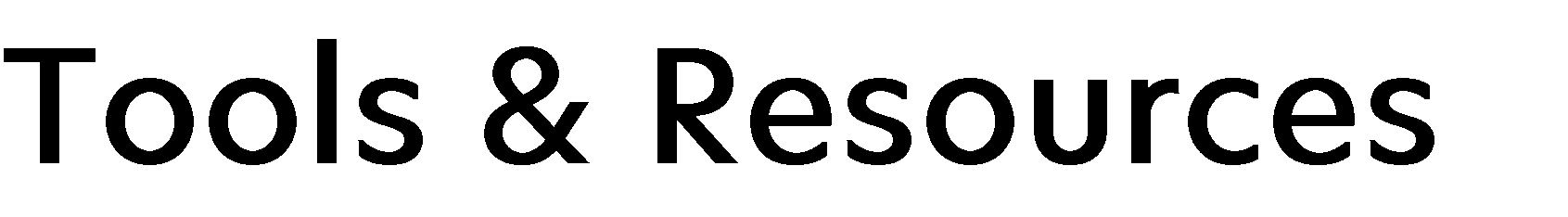 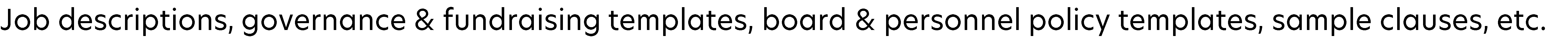 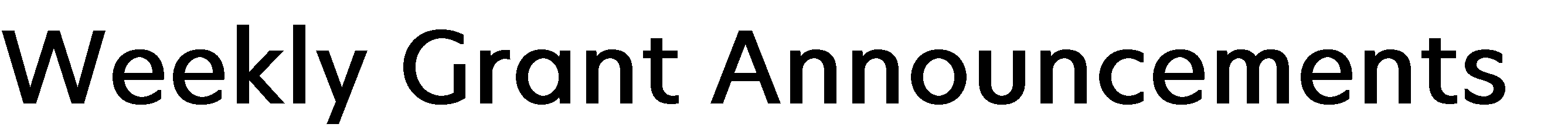 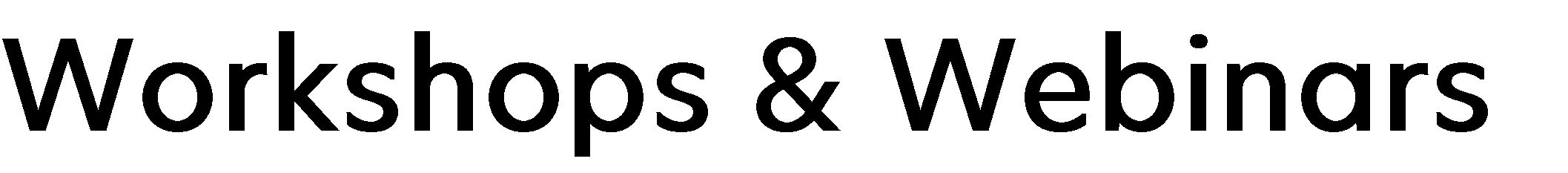 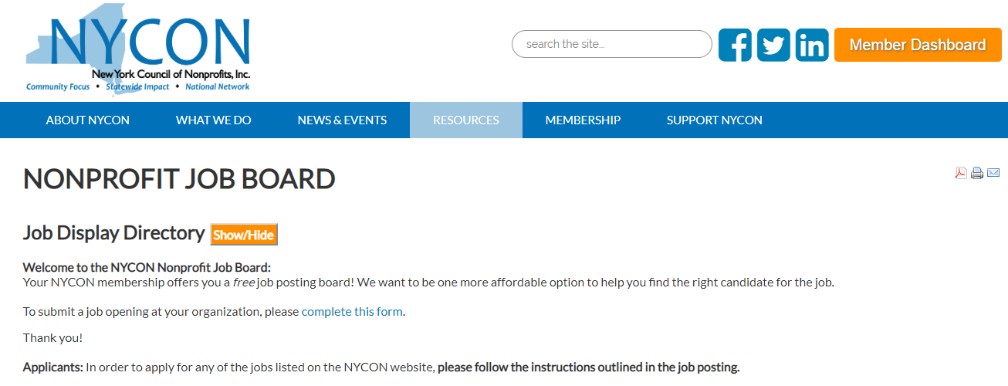 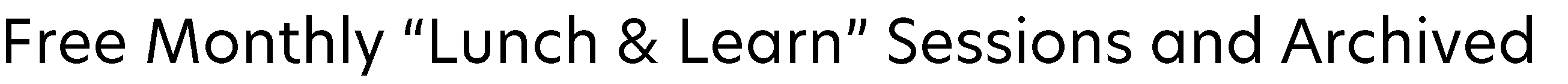 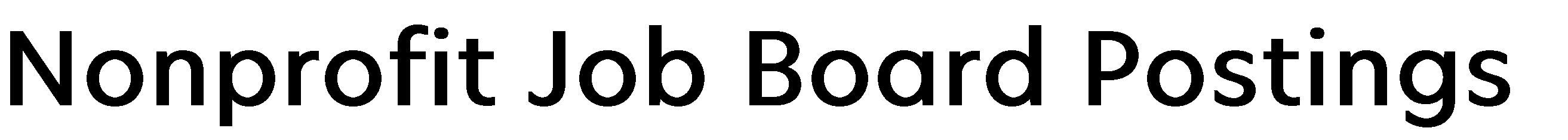 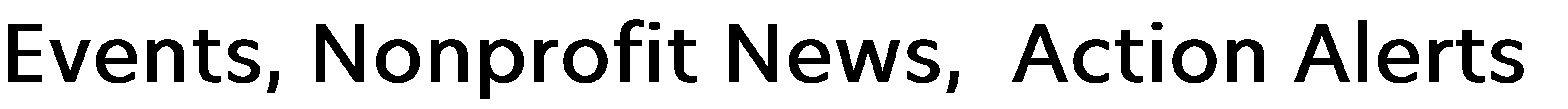 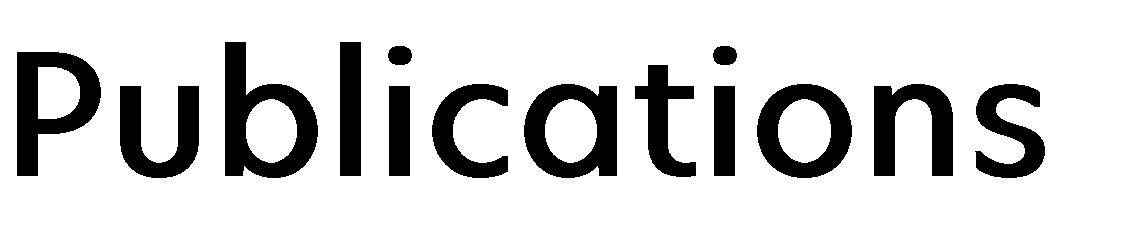 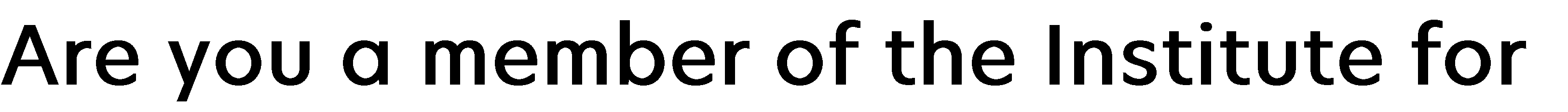 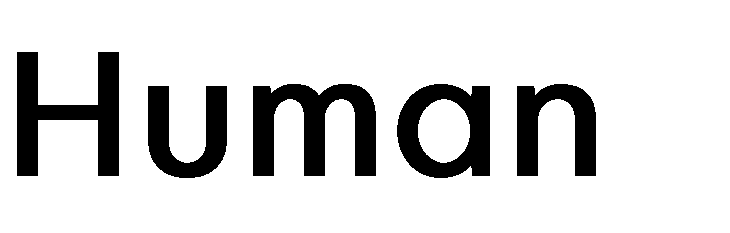 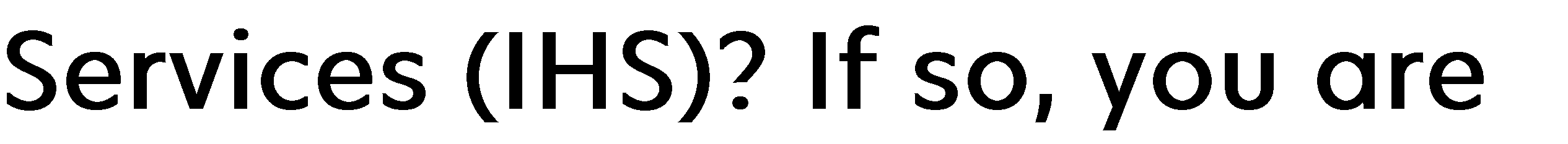 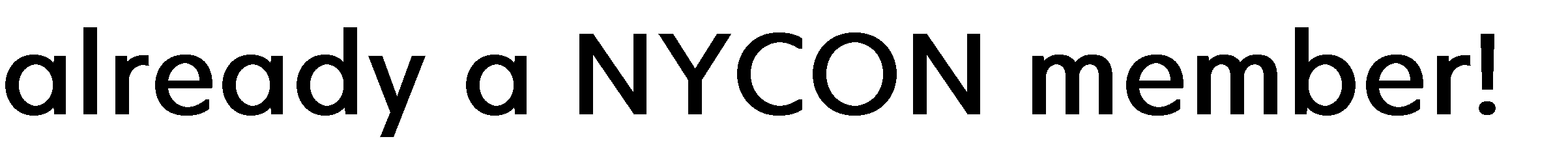 45
NYCON TA Services Offered
Board Training
Board and/or Staff
Team Facilitations
Bylaws Amendments
COVID-19 Re-opening
Consultations
Diversity, Equity, &  Inclusion Self-  Assessment
Federal COVID Loans &  Grants (CARES Act and  Heroes/Heal Acts)
Financial Infrastructure  Assessment
Financial Reporting,  Cost-Accounting, Cash  Flow Analysis, Etc.
Human Resources
Fund Development  Planning
Organizational  Assessment
Partnerships, Mergers  & Acquisitions
Policy Development  (Personnel, Financial,  Risk Management,  Confidentiality, Conflict  of Interest, Etc.)
Strategic  Directions/Planning
46
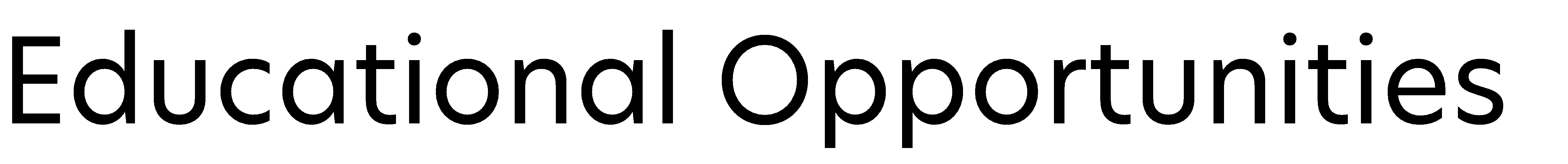 •
•
•
•
•
•
•
•
•
•
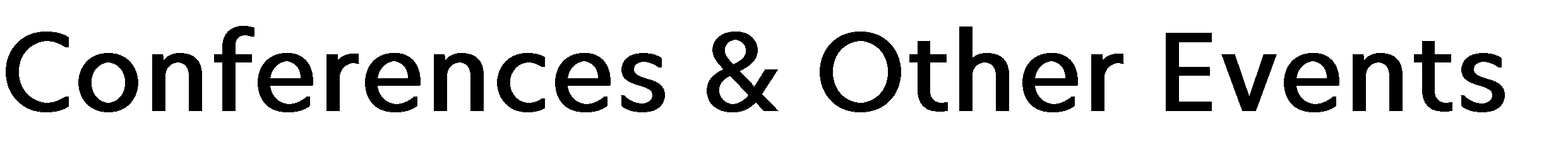 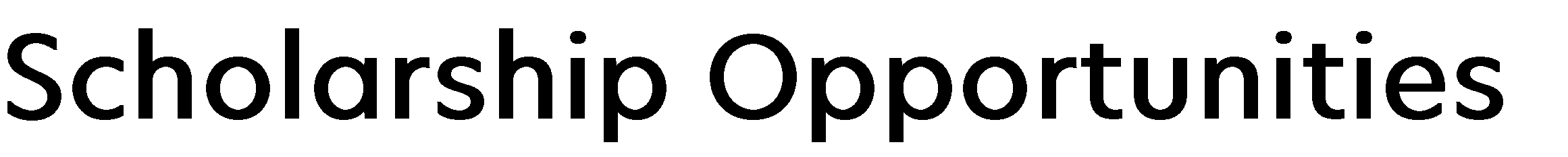 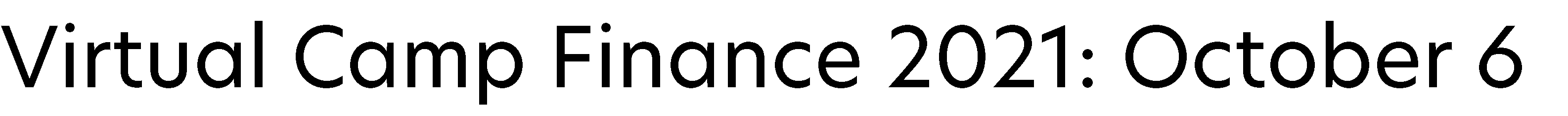 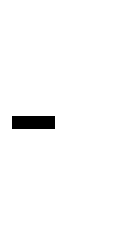 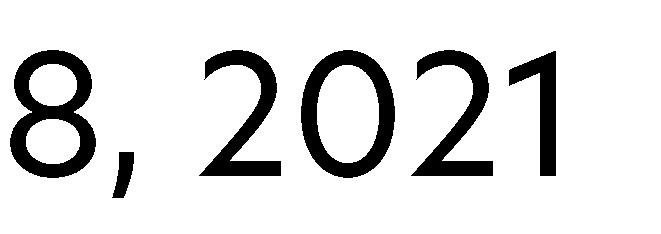 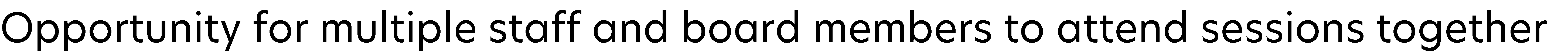 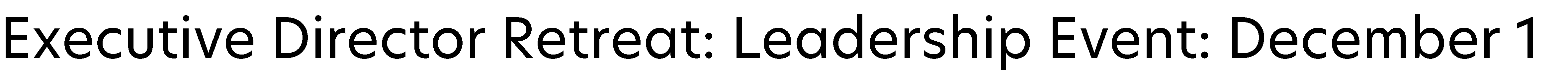 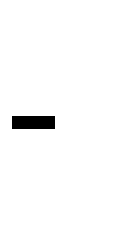 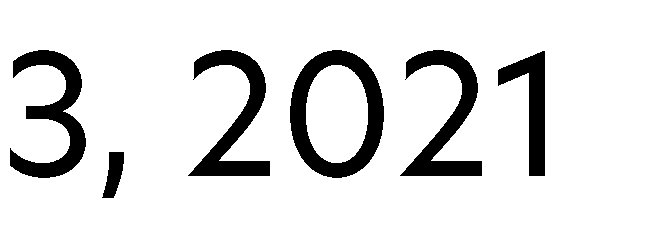 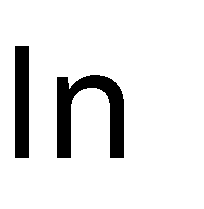 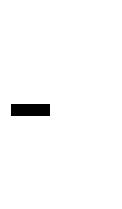 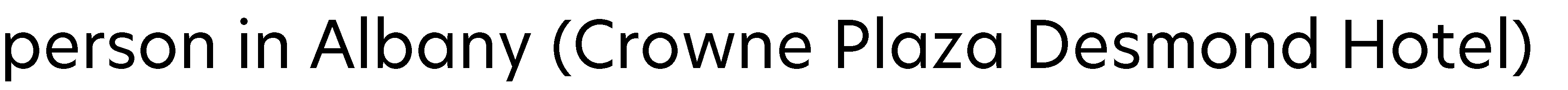 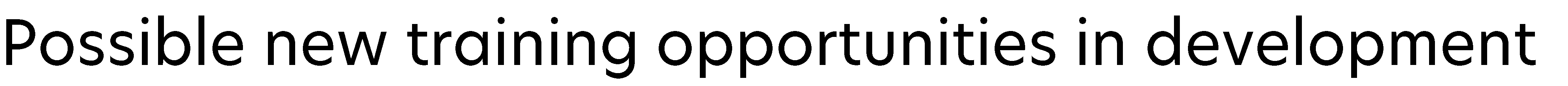 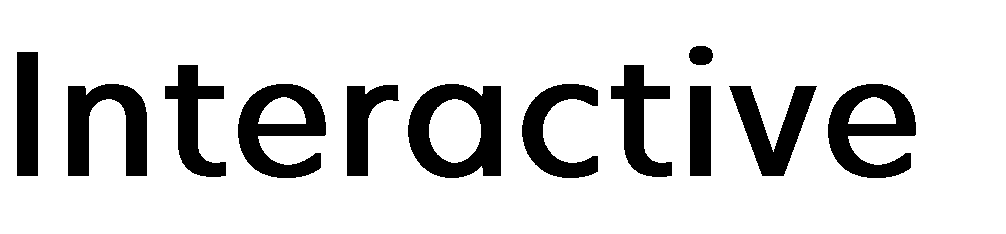 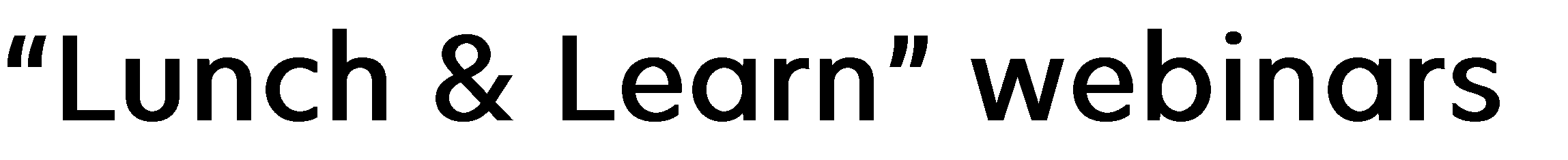 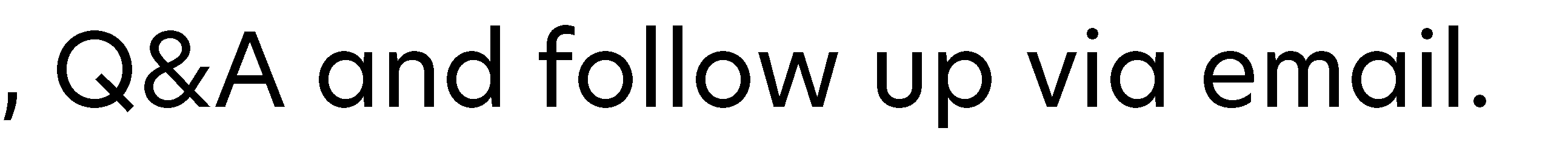 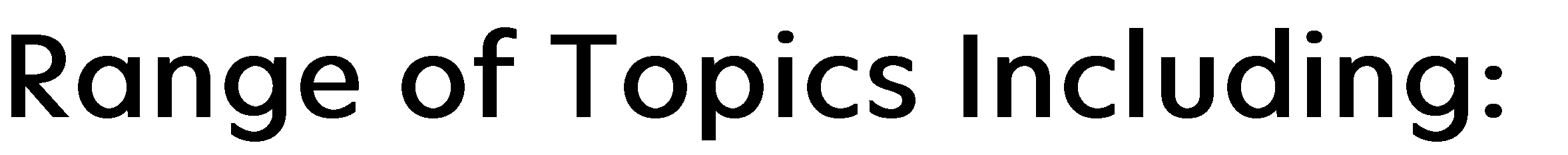 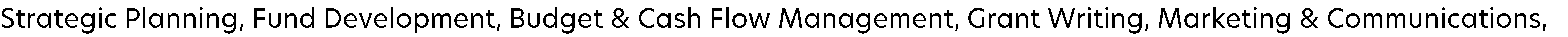 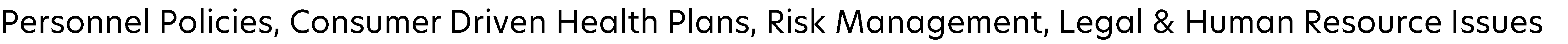 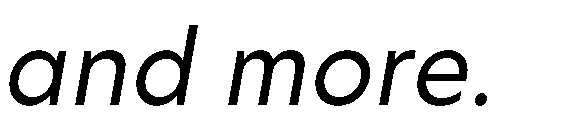 47
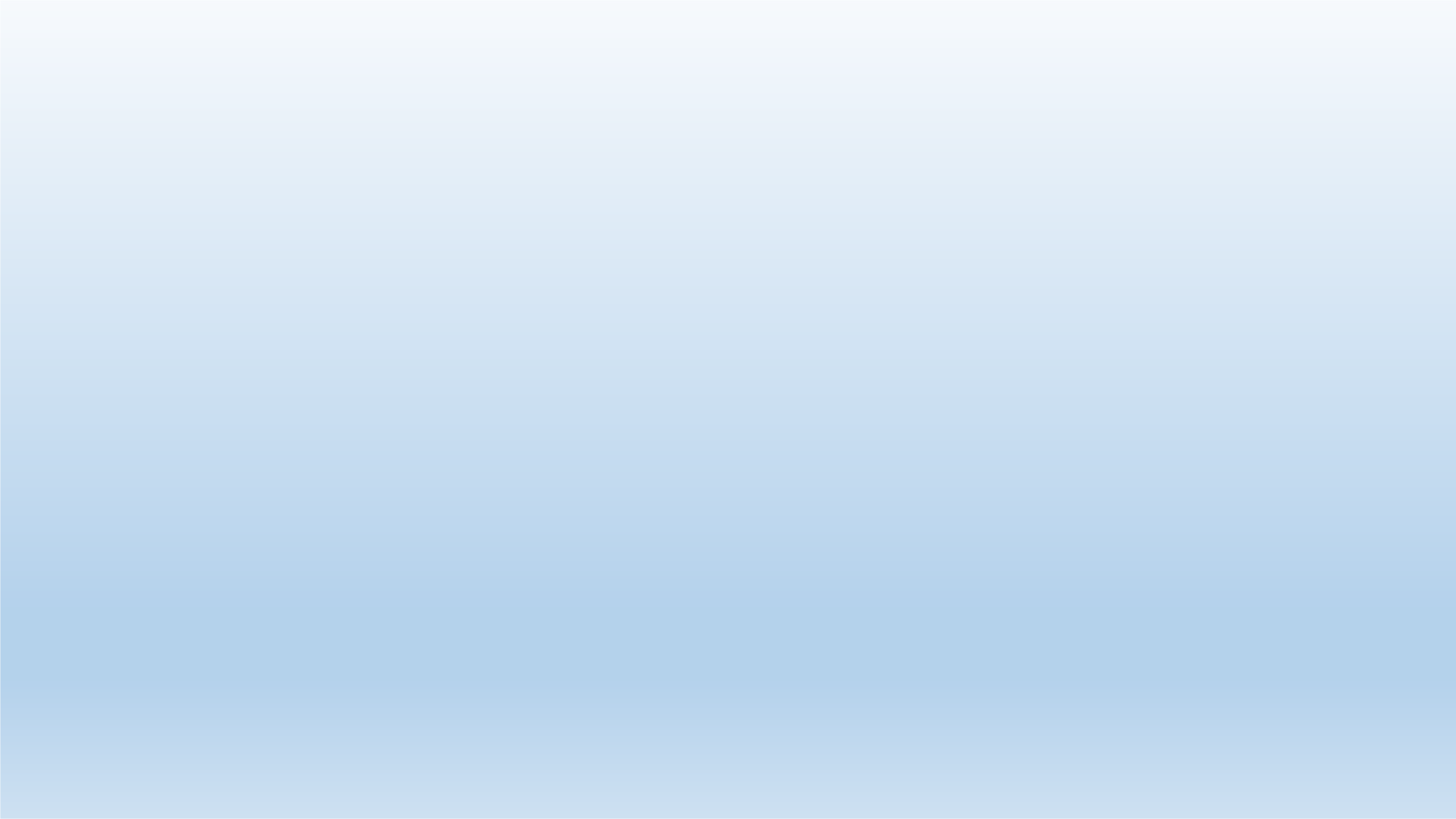 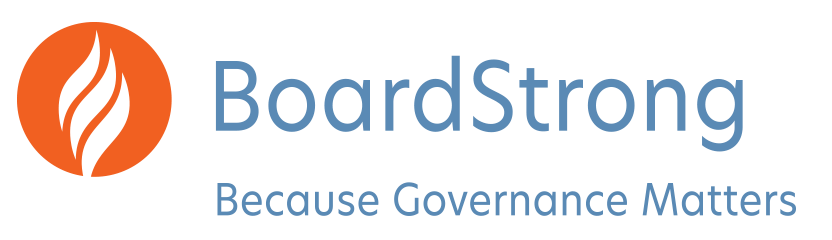 A New Board Matching Platform and Education Website
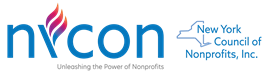 48
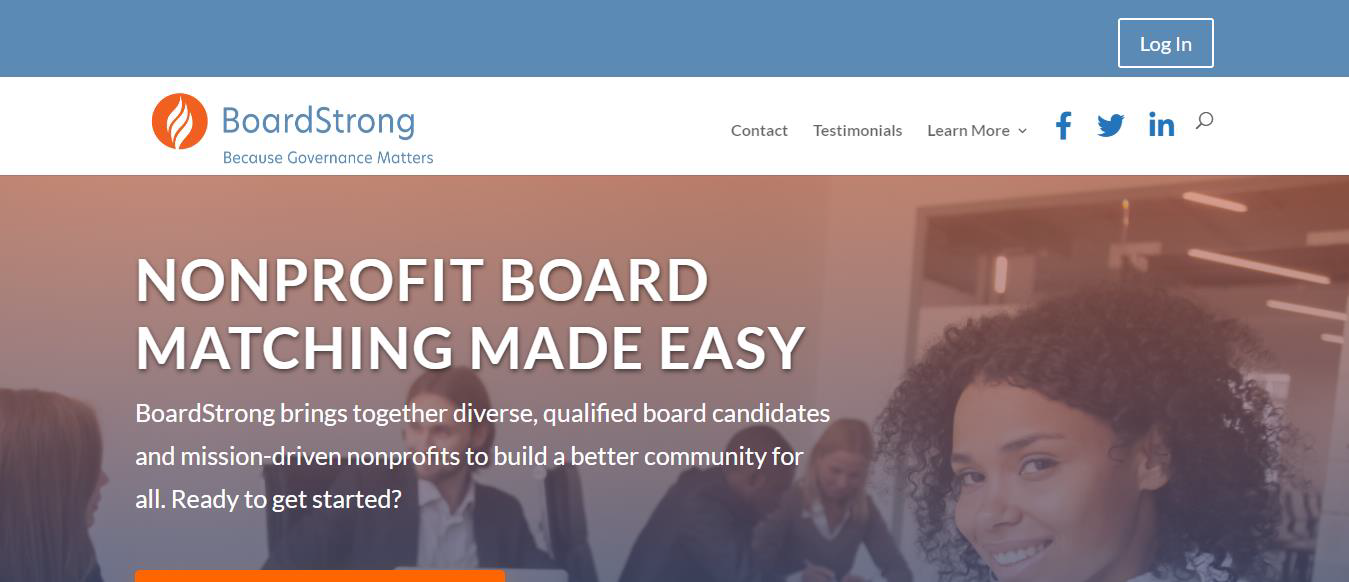 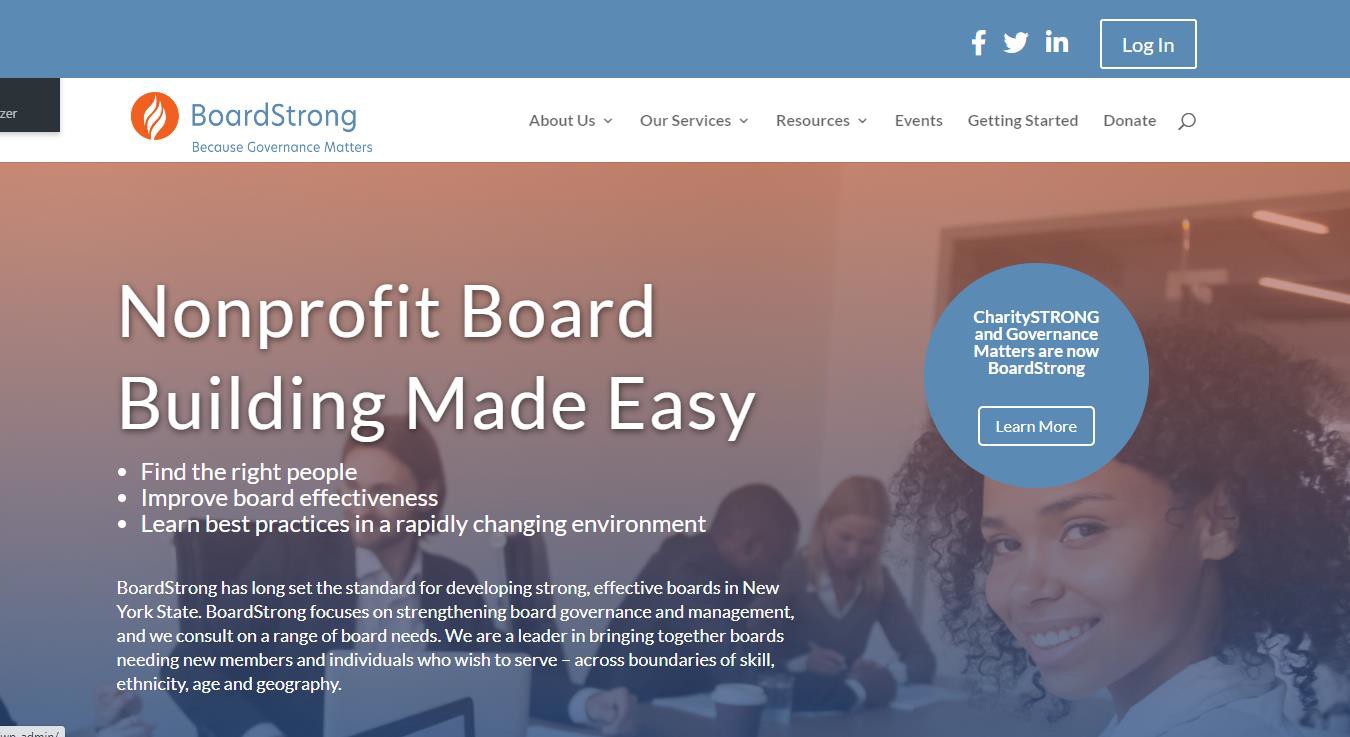 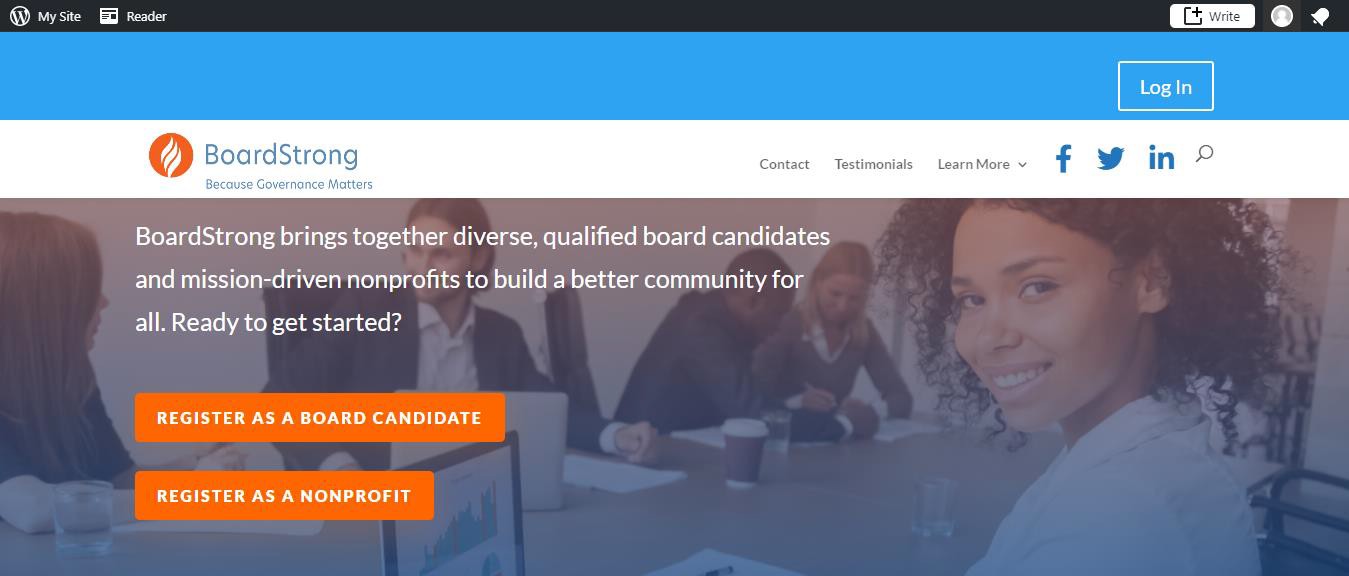 49
BoardStrong Matching Community Overview
PAGES FEATURED:
Registration
Home
Candidate Profile (captures County location)
Candidate Bank
Board Postings (searchable by County)
Matches
50
Registration:
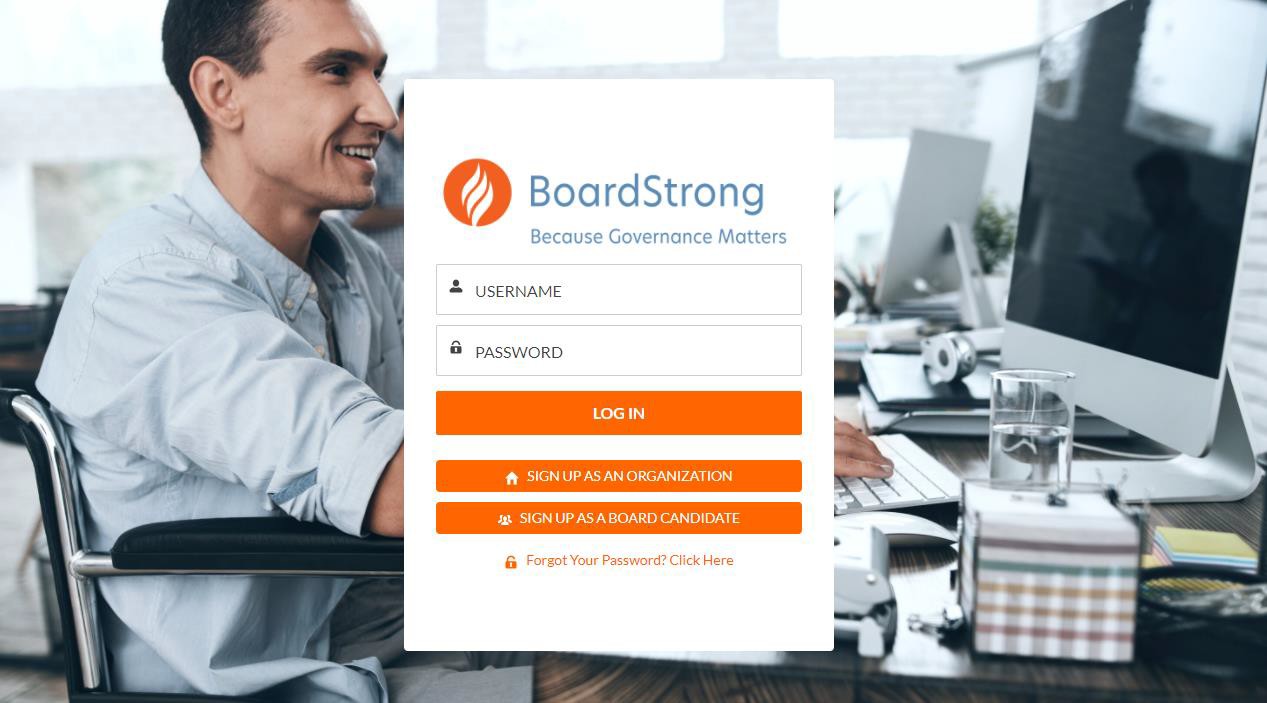 51
Homepage:
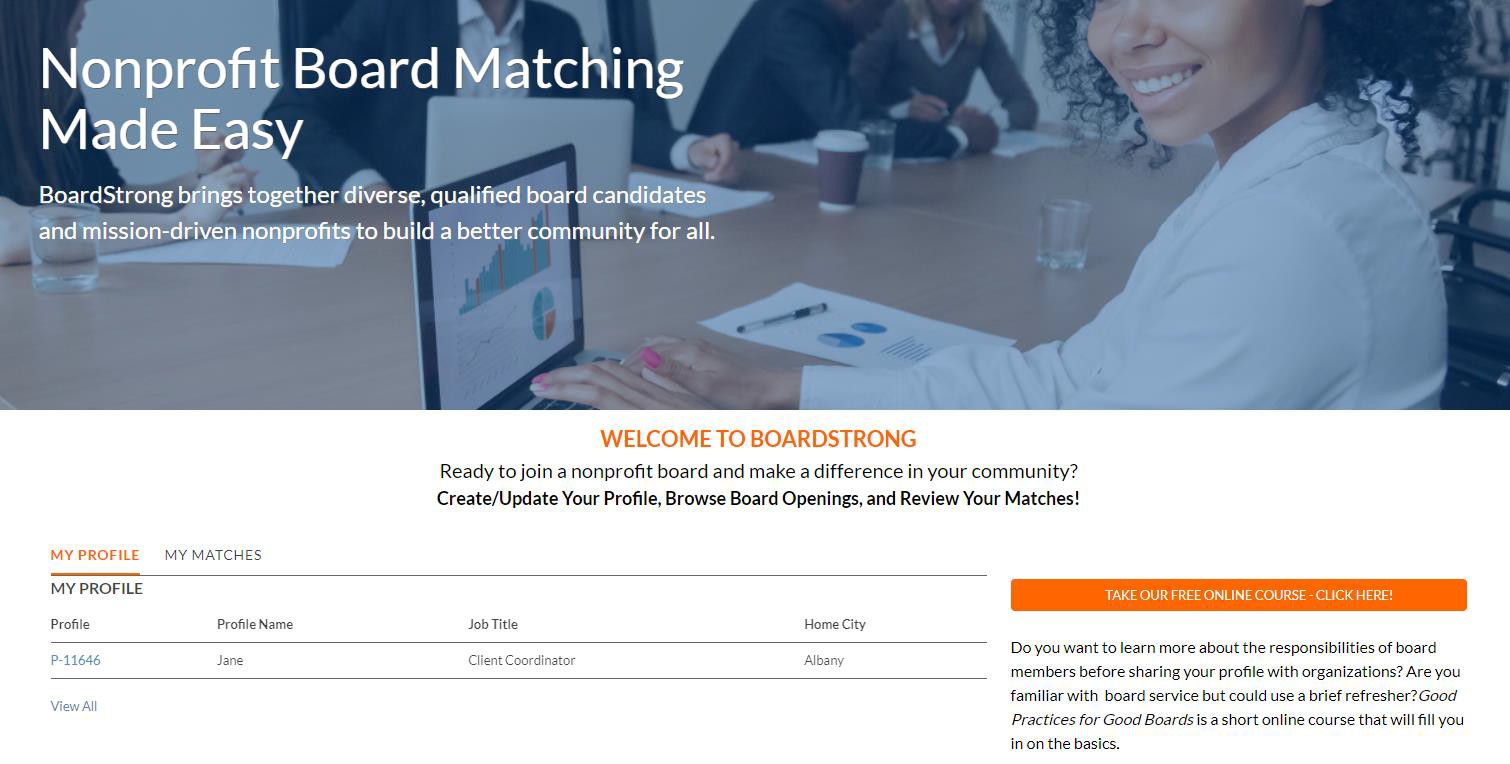 52
Candidate Profile:
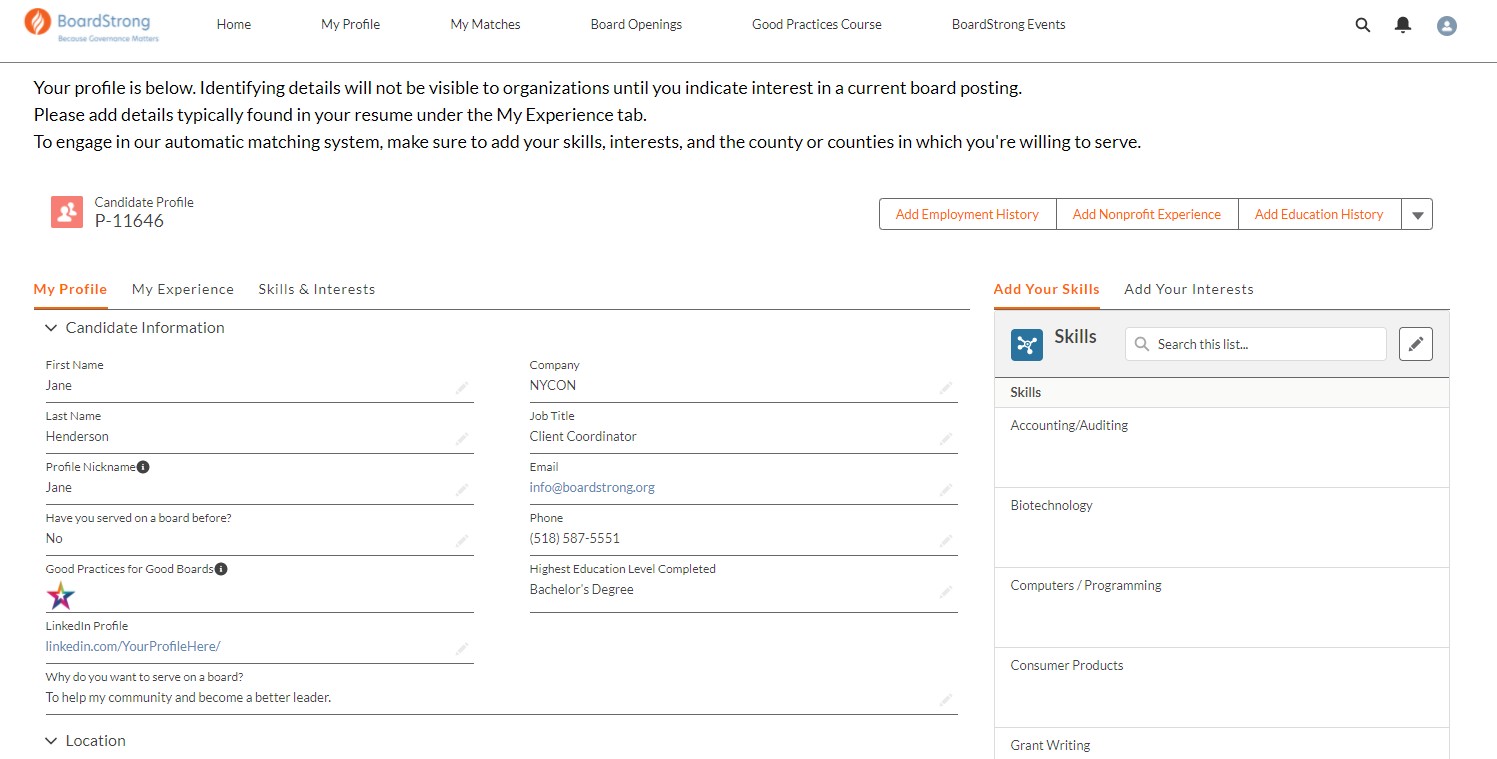 53
Candidate Search:
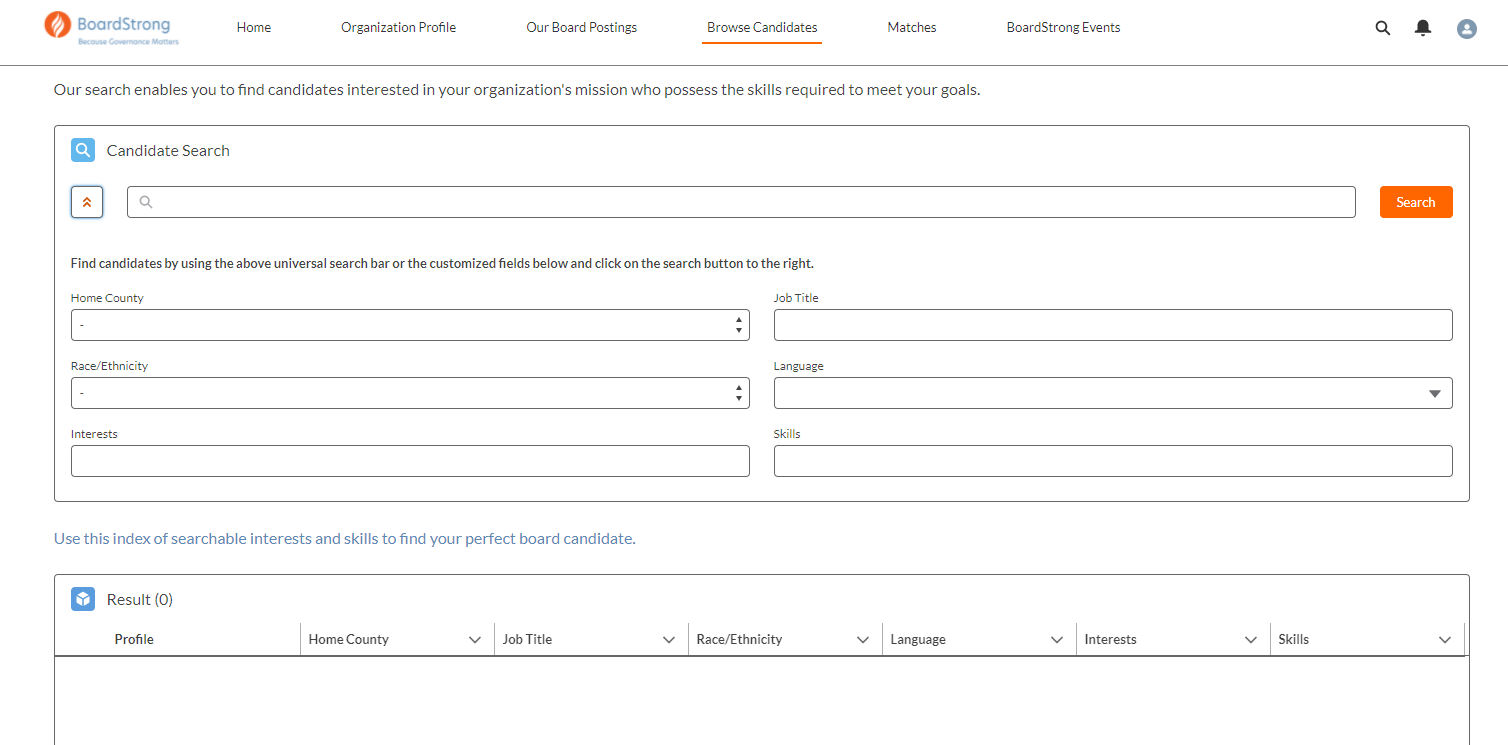 54
Board openings:
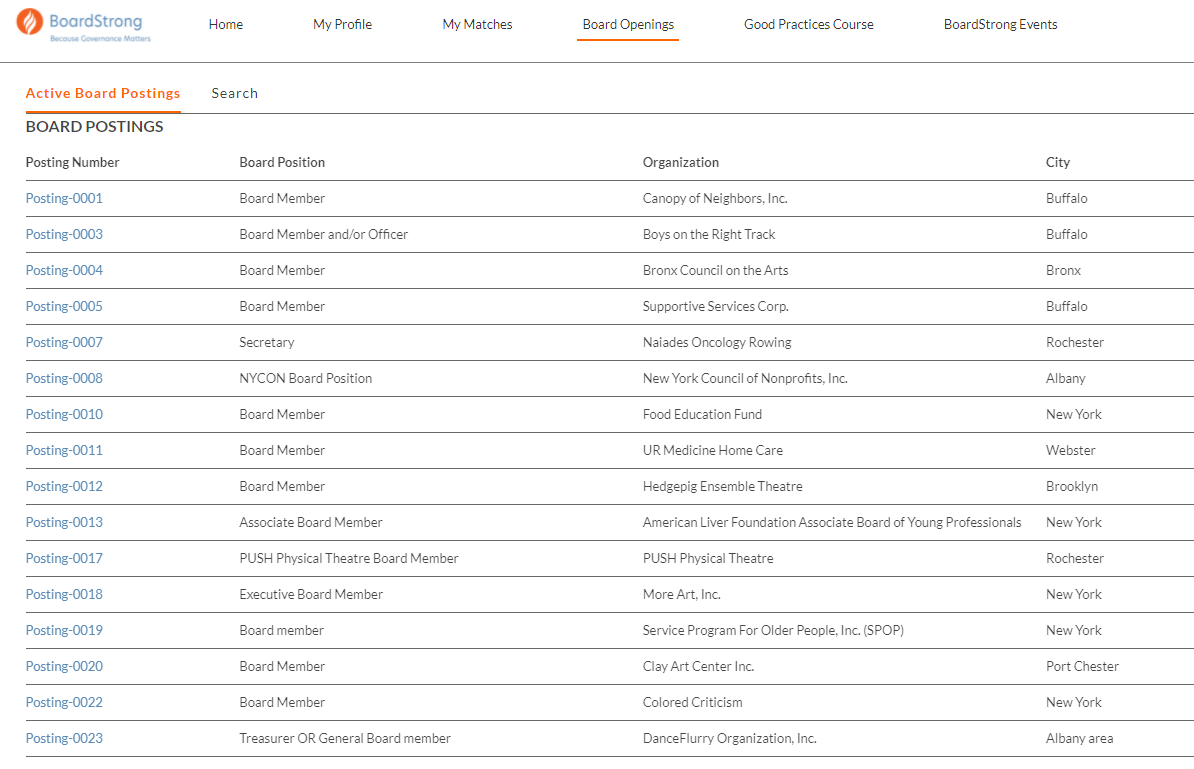 55
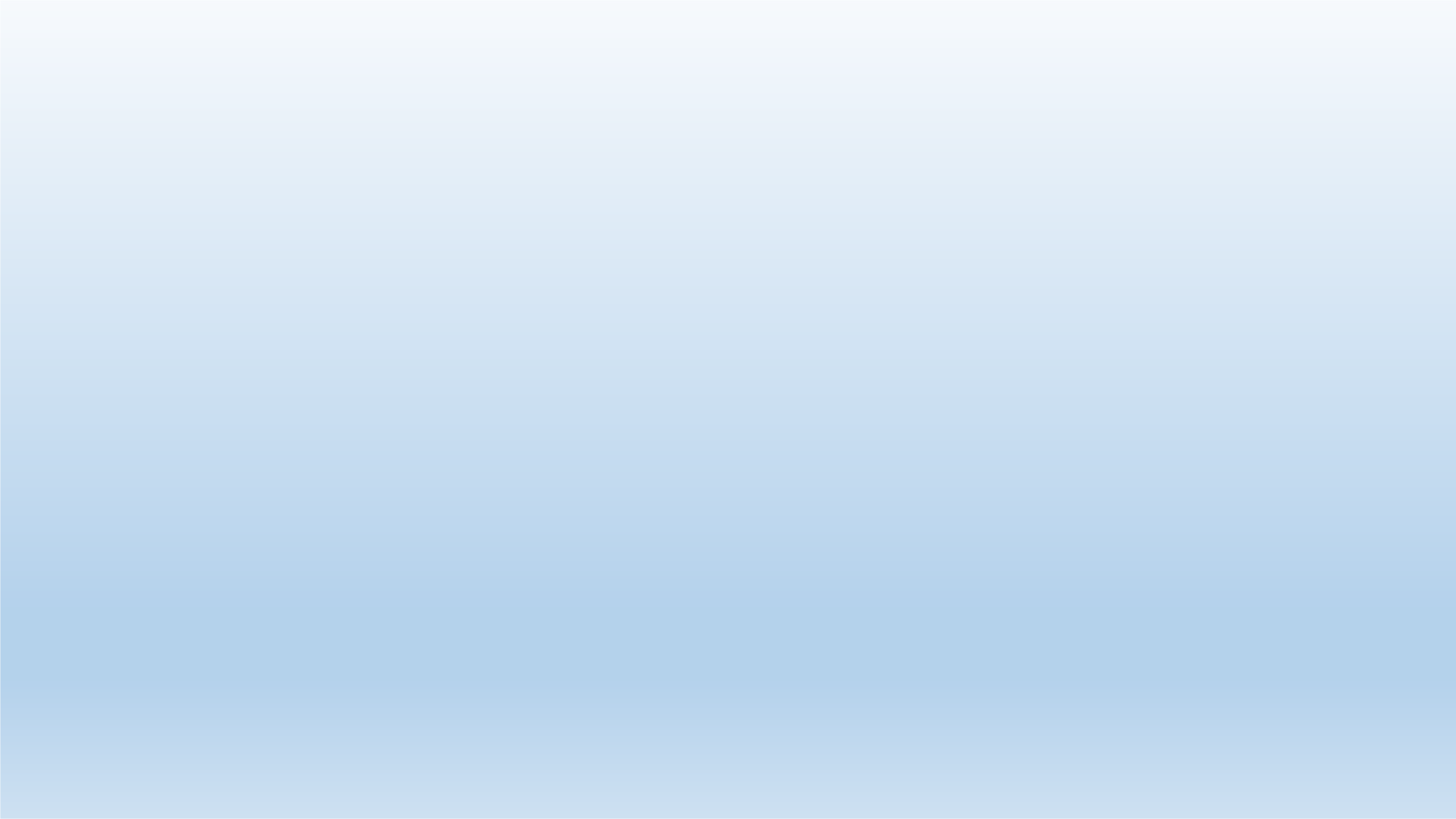 Matches can be made one of three ways:

An organization posts a board opening, then searches the candidate bank and reaches out to candidates
Candidates view board openings and click “I’m Interested” button
The BoardStrong matching system selects candidates with similar interests/skills to the needs of the organization

Users with matches will receive a notification email in their inbox.
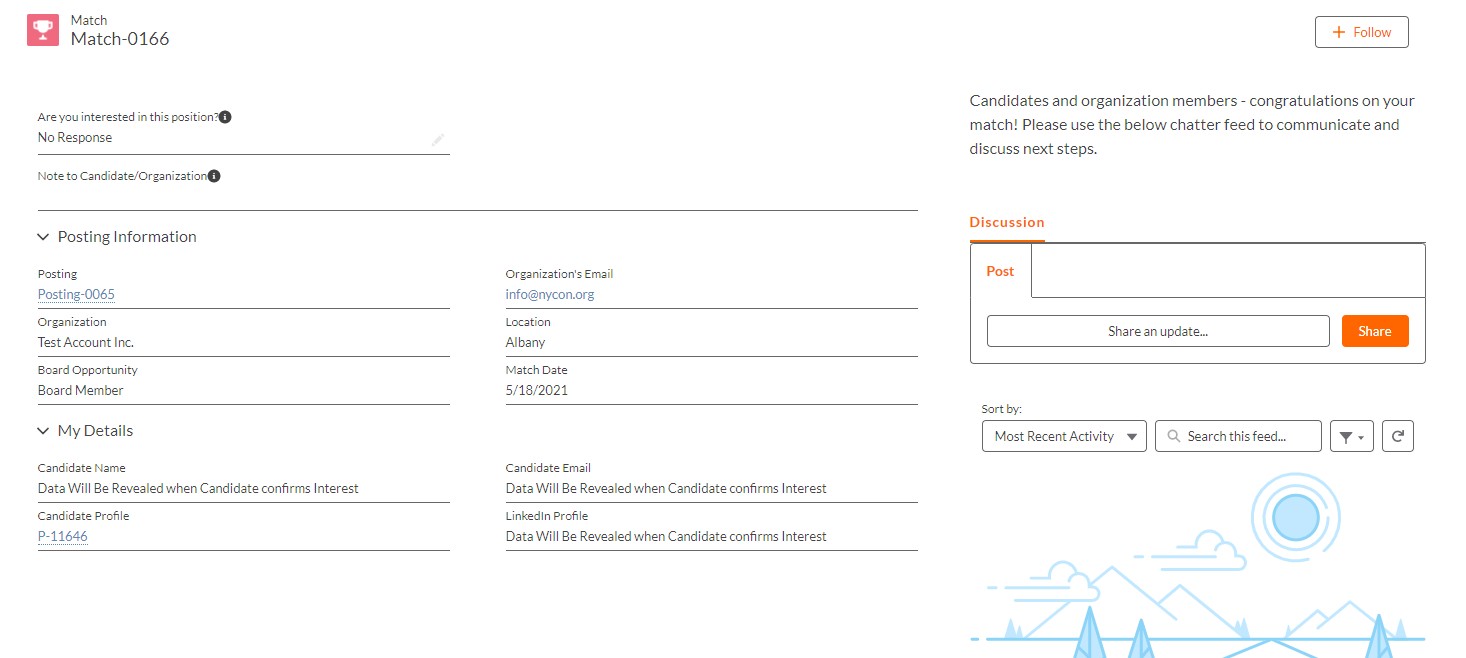 56
Connect With Those Who Care About Your  Cause: Start Today
Website: Showcase your board, promote openings and invite inquiries. Offer an online  application.
Professional Networks (LinkedIn): Let your	contacts know that your organization is
searching. Utilize LinkedIn to recruit.
Web Resources: Go to where the people are. Share, post and promote your board  openings on Board Strong.
E-mail: Use your email newsletter to send a message to your contacts about a board
opening.
Social Networking: Highlight your board and why they serve; share, post and promote  board opportunities.
57
Connection Made…Now What?
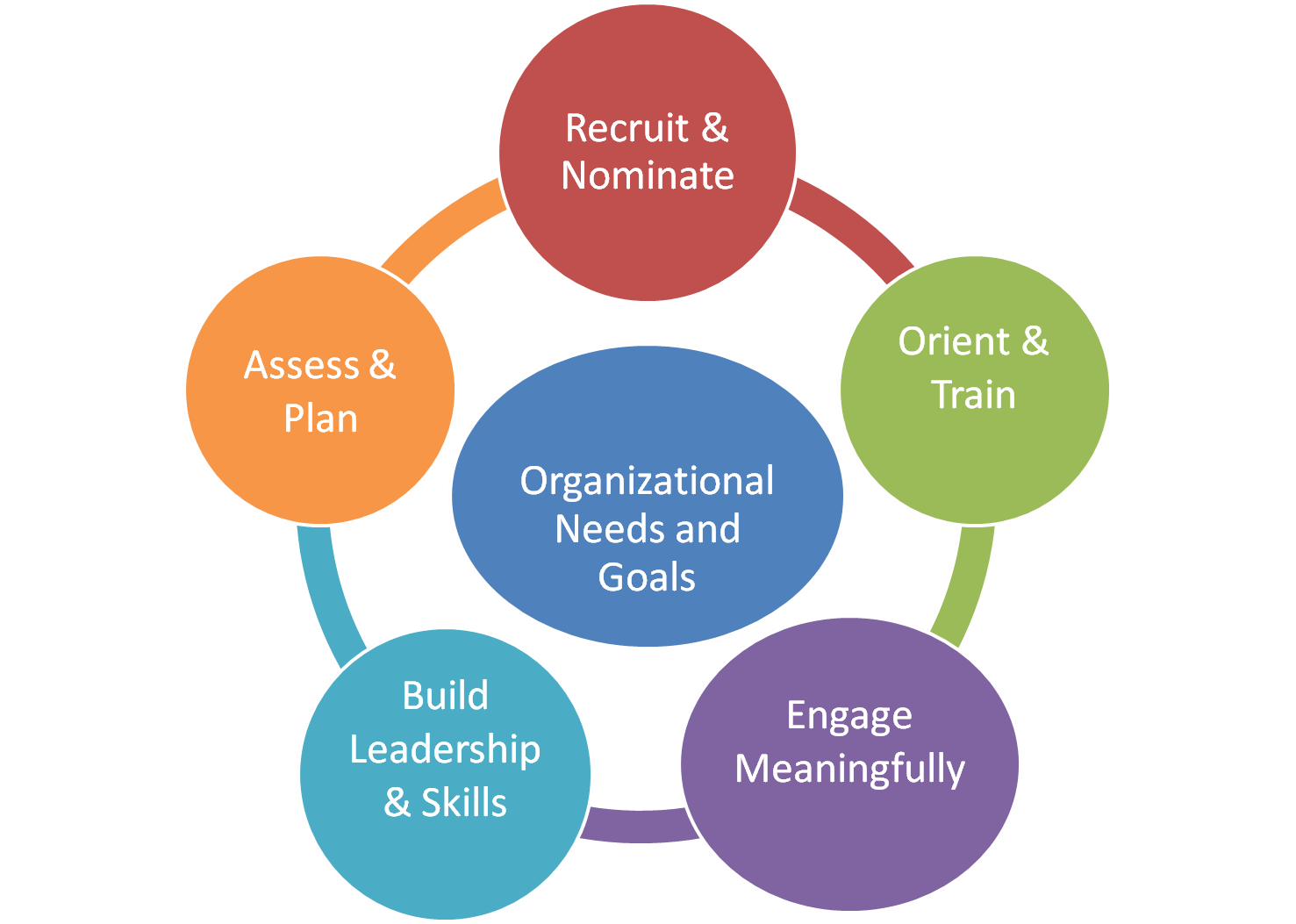 Be ready to review applicants and  implement your board development  process.
Prompt and timely communication is key  to success.
Cultivate your new connections and
prepare to onboard them.
Invest in board development.
58
Questions?
View our tutorial videos at boardstrong.org/getting-started/
FAQ: boardstrong.org/frequently-asked-questions/  More help: info@boardstrong.org
59
CONTACT INFORMATION
LESLIE M. CONNOLLYPartnerHarter Secrest & Emery LLPlconnolly@hselaw.com 

ANDREA H. LYNCHExecutive DirectorCorning Incorporated FoundationLynchAH@Corning.com  

ANDREW MARIETTAVP, Regional DevelopmentNew York Council of Nonprofits, Inc.amarietta@nycon.org 

ELIZABETH VOUDORISPresident & CEOBusiness Volunteers Unlimited (BVU)evoudouris@bvuvolunteers.org
Business Volunteers Unlimited
Thank you
BVU connects businesses and nonprofits, creating connections to better our community.
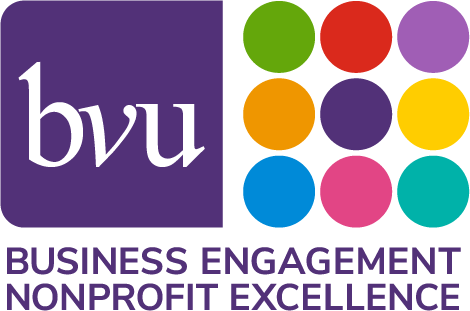 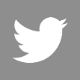 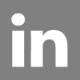 linkedin.com/company/bvu
@bvuvolunteers
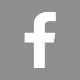 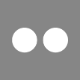 facebook.com/bvuvolunteers
flickr.com/photos/bvu